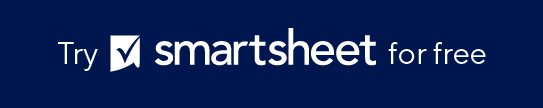 Basic Scrum Board Template
Scrum Board
Details of Task to Be Completed

STATUS: Note Status Here
Task Cards
Details of Task to Be Completed

STATUS: Note Status Here
Details of Task to Be Completed

STATUS: Note Status Here
Details of Task to Be Completed

STATUS: Note Status Here
Details of Task to Be Completed

STATUS: Note Status Here
Details of Task to Be Completed

STATUS: Note Status Here
Details of Task to Be Completed

STATUS: Note Status Here
Details of Task to Be Completed

STATUS: Note Status Here
Details of Task to Be Completed

STATUS: Note Status Here
Details of Task to Be Completed

STATUS: Note Status Here
Details of Task to Be Completed

STATUS: Note Status Here
Details of Task to Be Completed

STATUS: Note Status Here
Details of Task to Be Completed

STATUS: Note Status Here